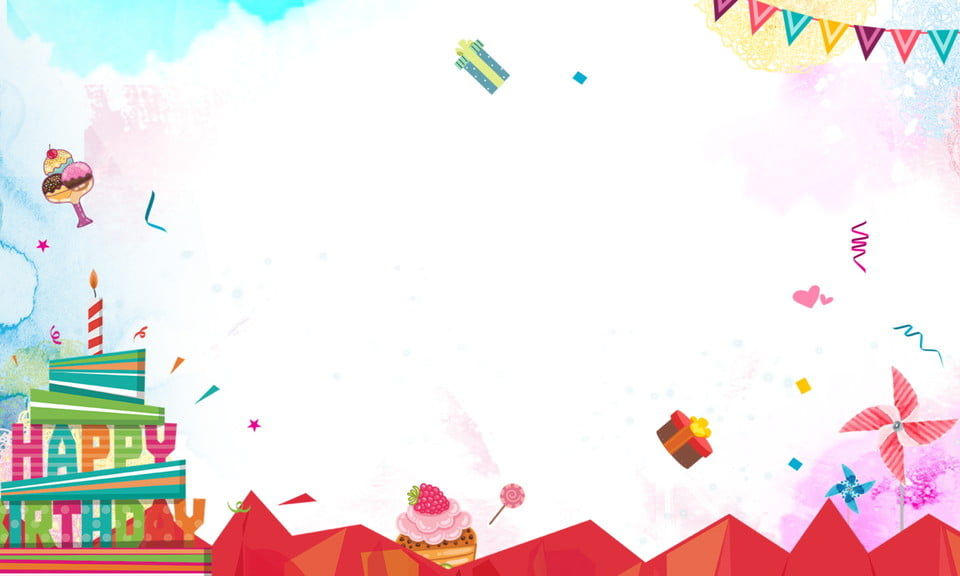 TRƯỜNG TIỂU HỌC VŨ XUÂN THIỀU
MÔN MĨ THUẬT LỚP 2
TIẾT NGHỆ THUẬT
BƯU THIẾP SINH NHẬT
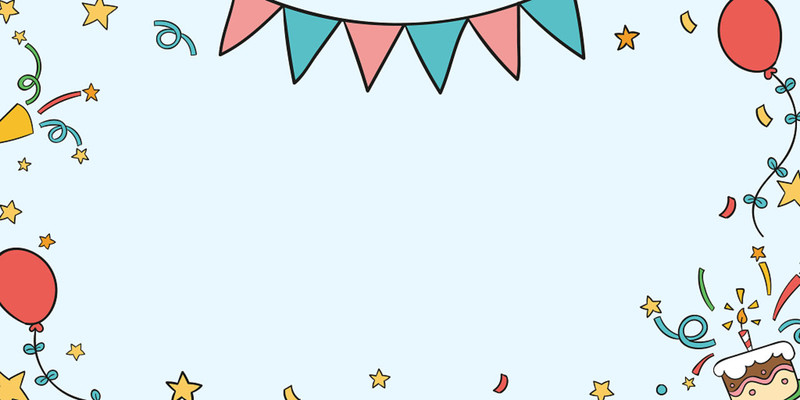 Mục tiêu cần đạt
- Nêu được ý nghĩa của bưu thiếp
- Làm được bưu thiếp đơn giản tặng người mà mình yêu quý nhân dịp sinh nhật.
-  Giới thiệu, nhận xét và nêu được cảm nhận về sản phẩm của  mình,của  bạn.
- Thể hiện tình cảm với những người xung quanh mình
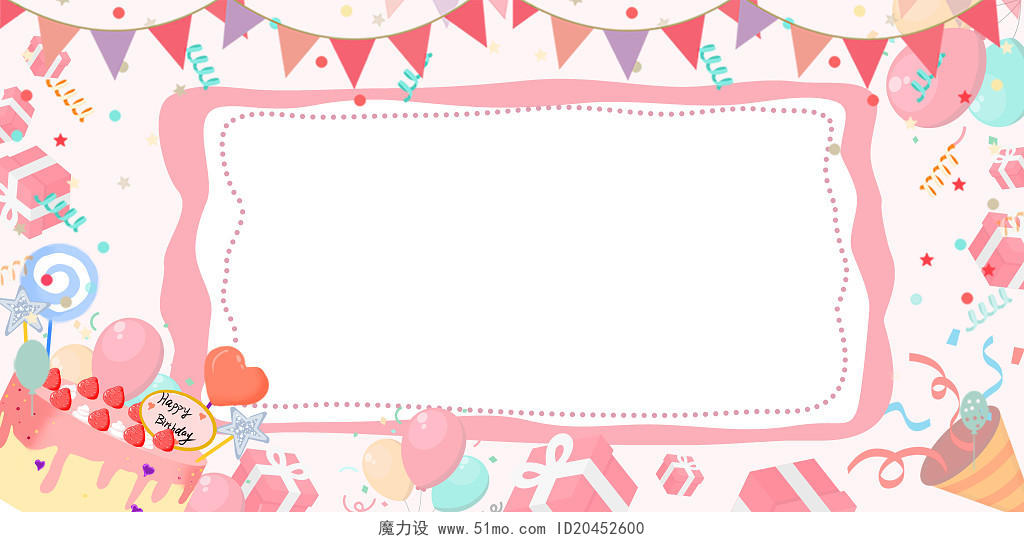 Đồ dùng
- Sách học Mĩ thuật
- Giấy vẽ, màu vẽ, giấy màu, bìa…
- Có thể sưu tầm thêm nơ, ruy bang, phụ kiện làm bưu thiếp…
1. Khám phá
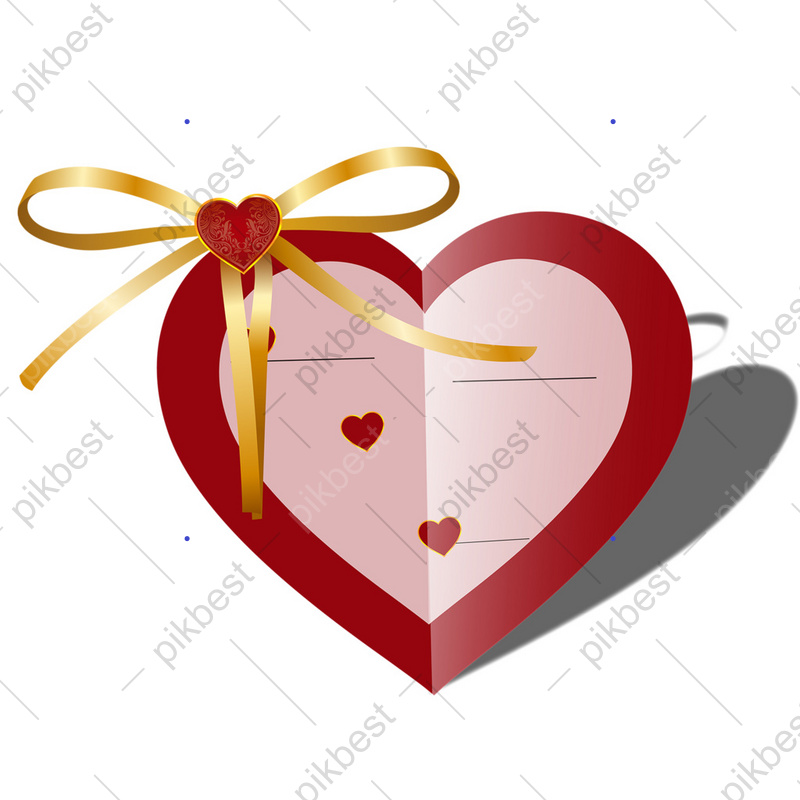 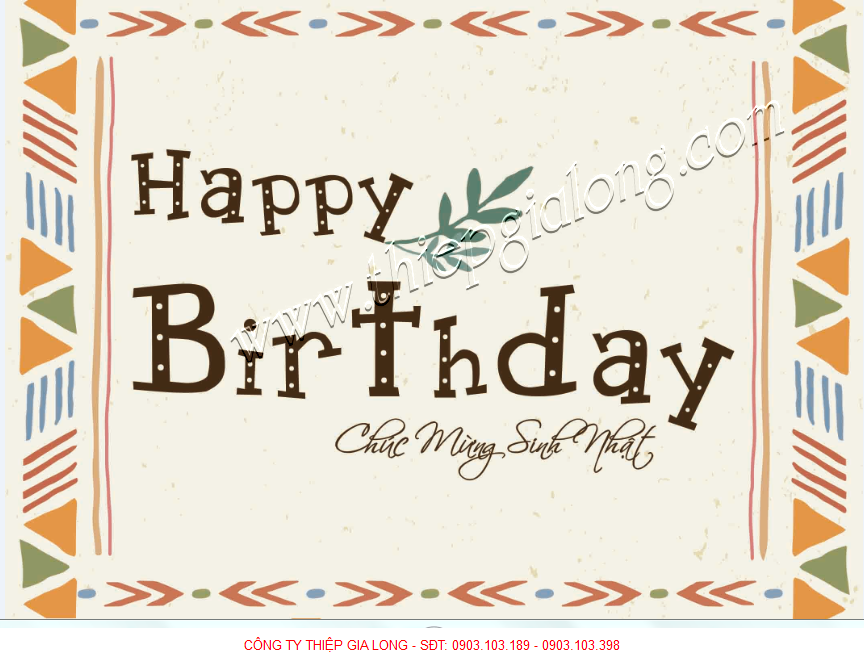 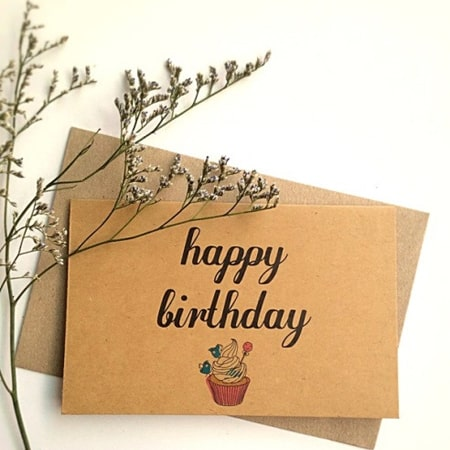 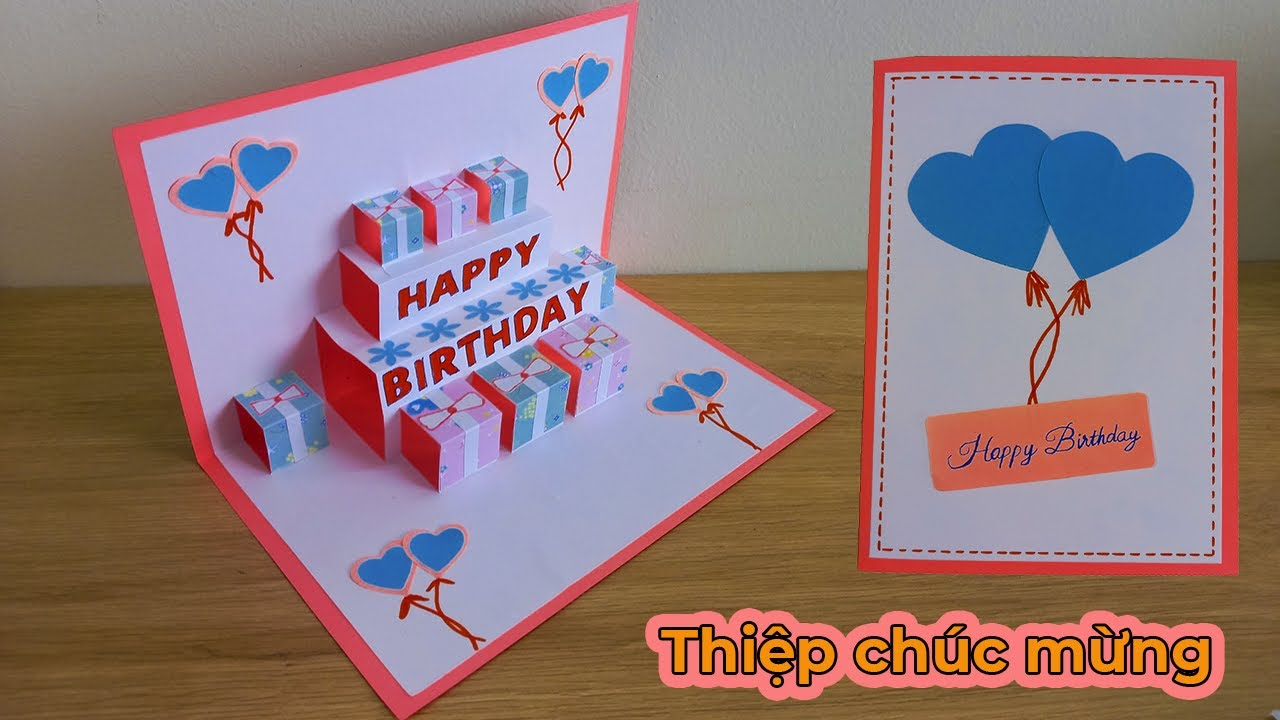 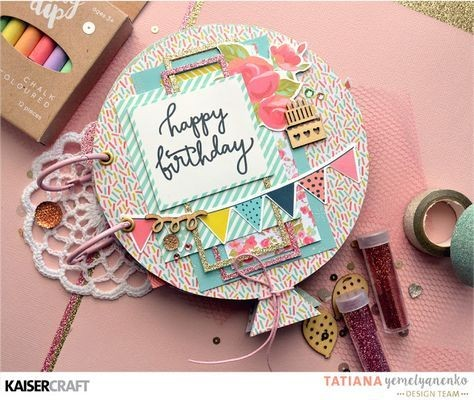 ? Bưu thiếp thường được dùng để làm gì?
? Bưu thiếp thường có hình dạng gì? Màu sắc ntn?
? Các hình ảnh trên bưu thiếp được sắp xếp ntn?
? Có thể làm bưu thiếp bằng những chất liệu gì?
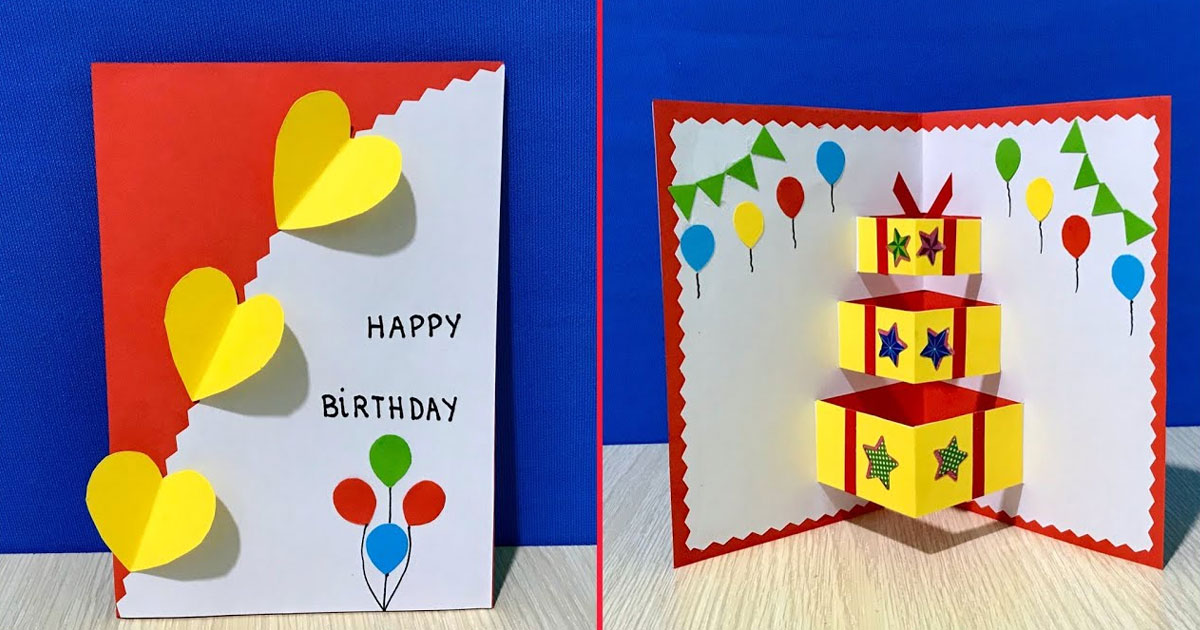 2. Kiến tạo kiến thức – kĩ năng: Cách tạo bưu thiếp sinh nhật
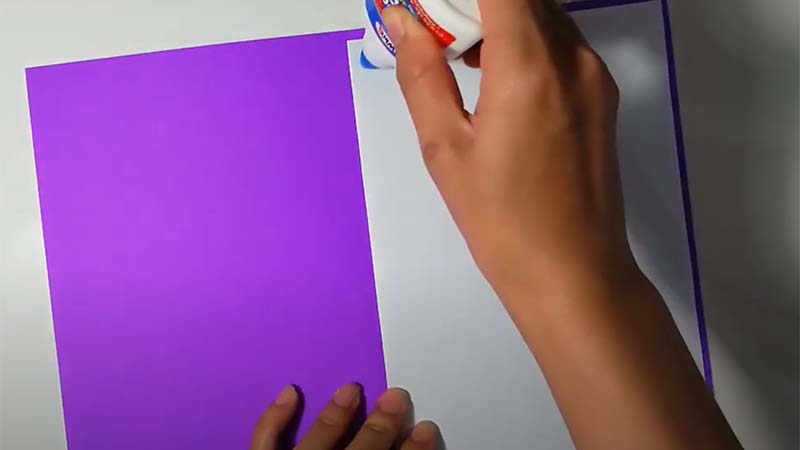 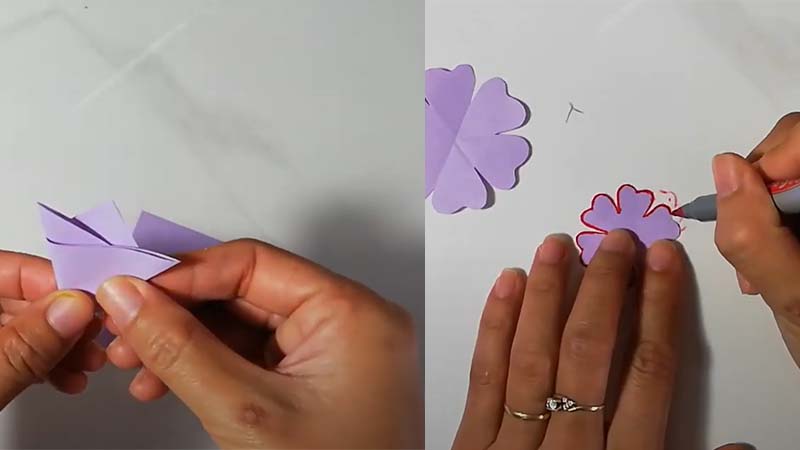 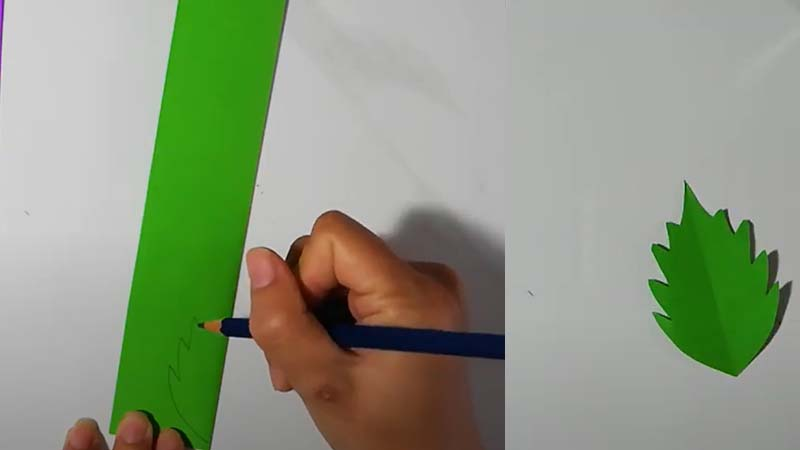 3: Cắt lá giấy
1: Làm bìa trong và ngoài
2: Cắt hoa giấy
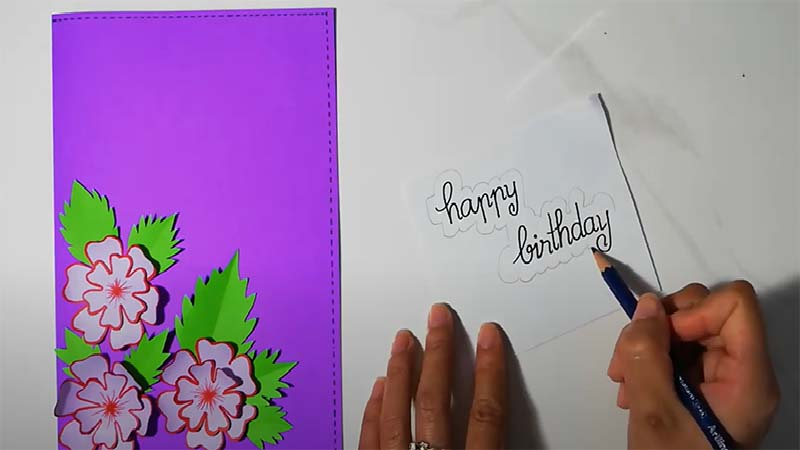 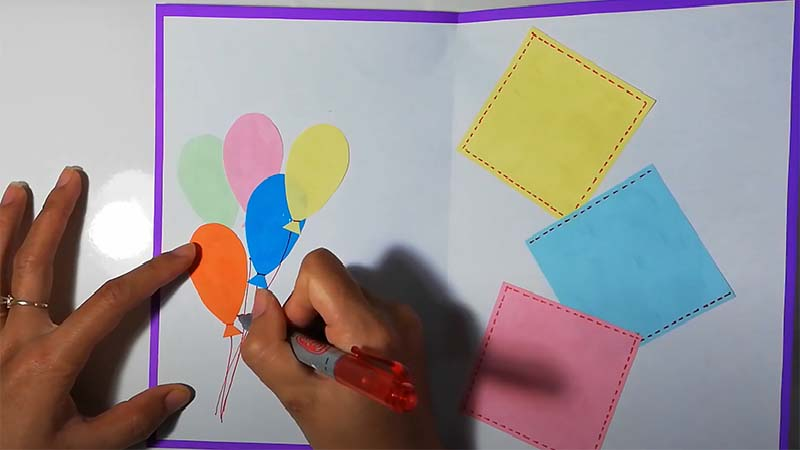 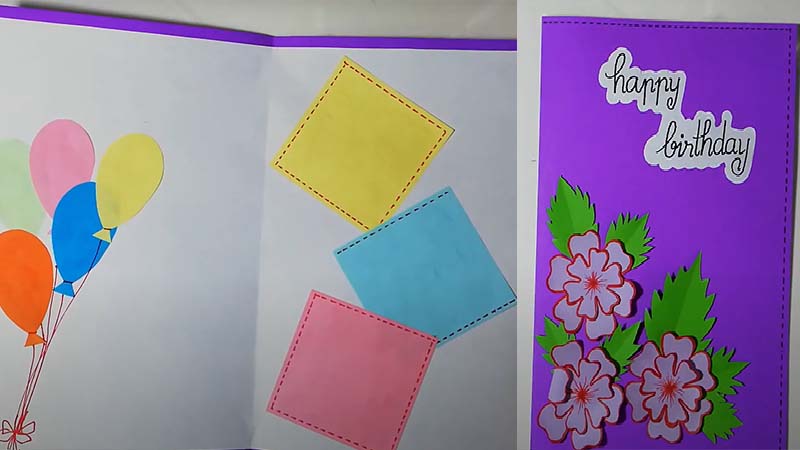 Bưu thiếp đã hoàn chỉnh
5: Trang trí bìa trong của tấm thiệp
4: Trang trí bìa ngoài của tấm thiệp
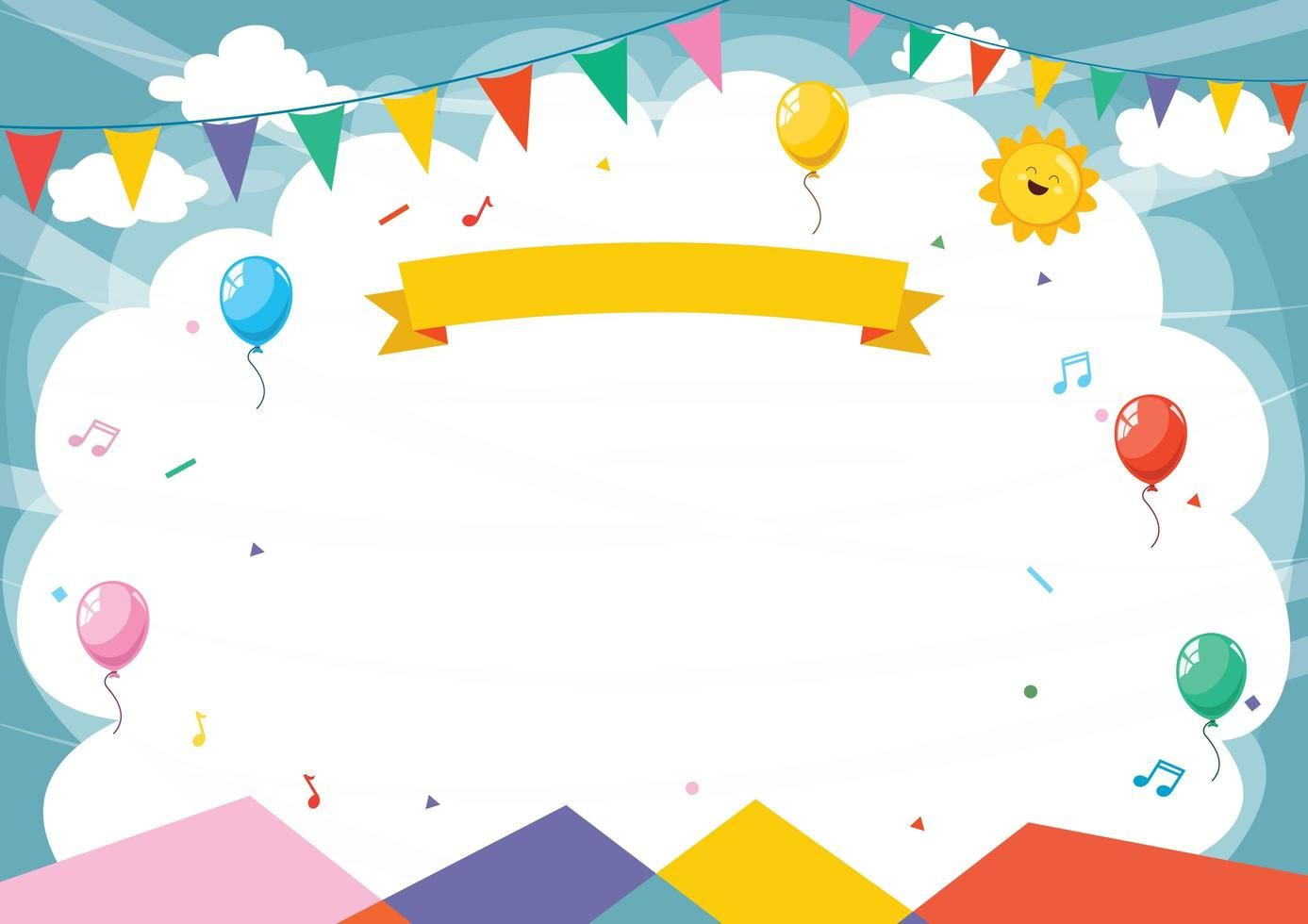 3. Luyện tập – sáng tạo
Con hãy làm một bưu thiếp tặng người mà con yêu quý
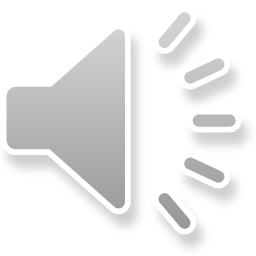 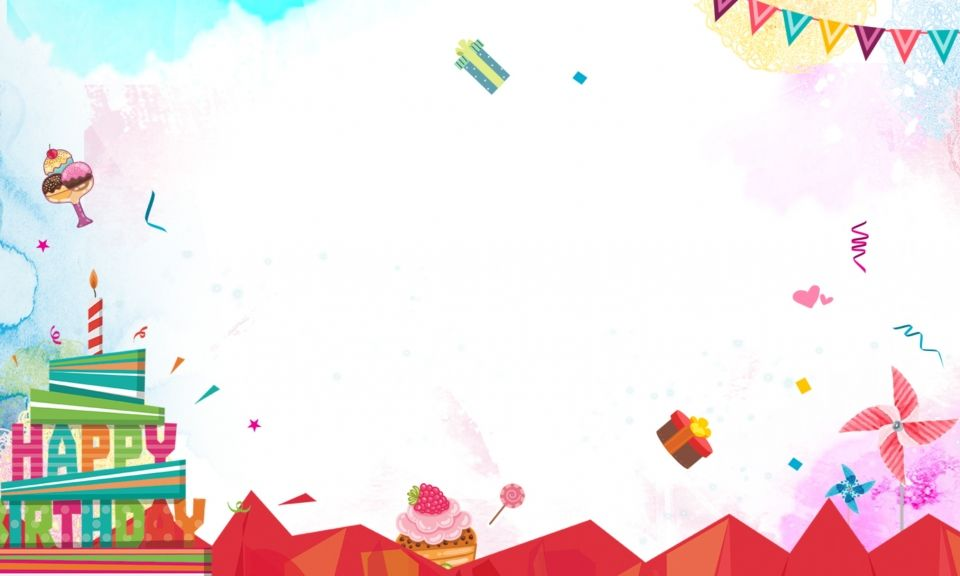 4. Phân tích – đánh giá